Транзгенні та химерні організми
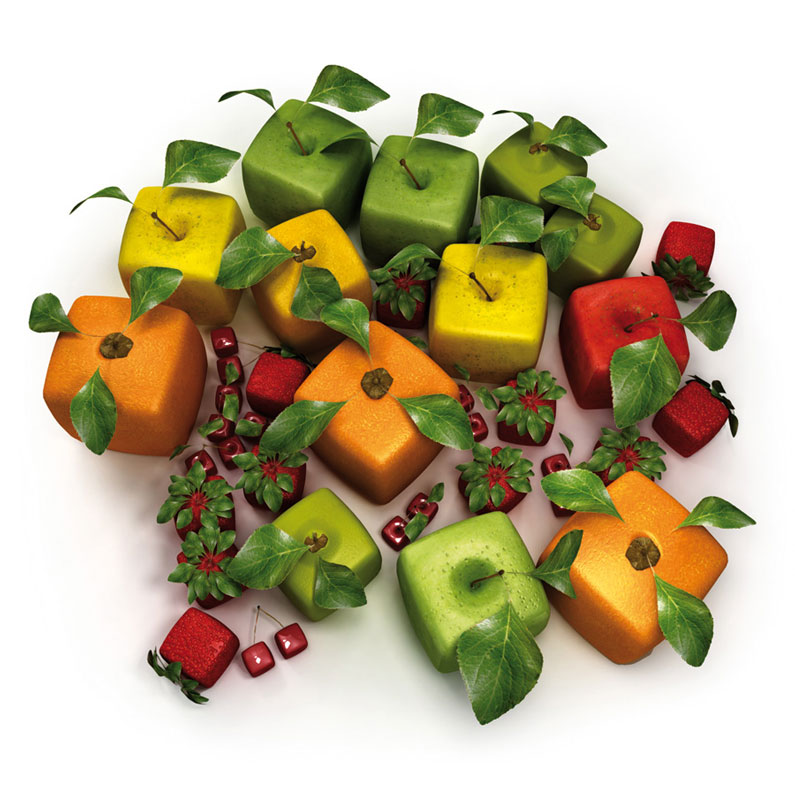 Генетично модифіковані організми (ГМО) — це організми, у яких генетичний матеріал (ДНК) змінений у такий спосіб, що не відбувається в природних умовах. Цю технологію часто називають «сучасною біотехнологією» або                                                   «генною технологією».                                                             Це дозволяє                                                               переносити                                                                   відібрані                                                  індивідуальні гени                                                                 з одного організму                                                                    в інший.
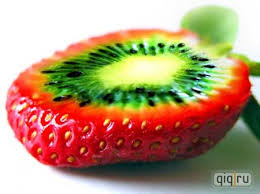 Уперше трансгенні (генетично модифіковані) продукти були розроблені в США корпорацією «Монсанто». Сьогодні ця компанія контролює 80 % світового ринку виробництва ГМО.
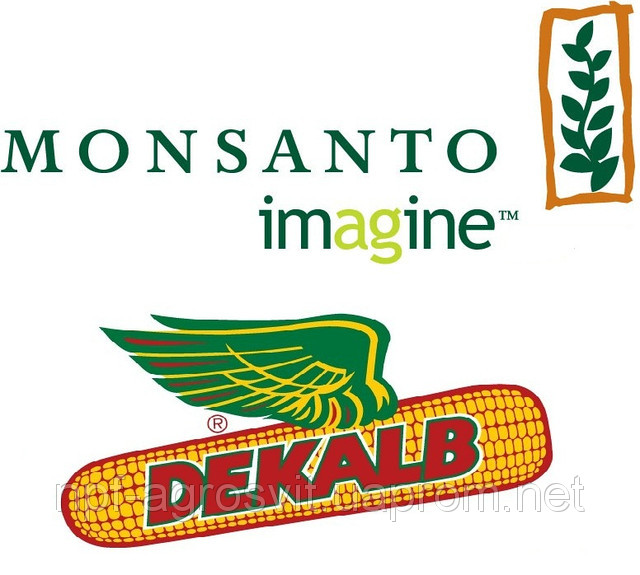 У 1988 р. вперше були посіяні трансгенні злаки, а 1993 р. перші продукти з ГМ-компонентами з’явилися у продажу (першим був генетично модифікований томат (FlavrSavr), продукції компанії Calgene Inc. У ньому був «відключений» ген полігалактуронази за допомогою антисенстехнології, що сприяло сповільненню його дозрівання. ГМ-томати можуть довше залишатися на стеблі для повнішого формування смакових якостей (і кольору) і водночас бути досить твердими для транспортування на                                                                          споживчий ринок.FlavrSavr                                                                        недовго проіснував                                                                                                      на ринку, оскільки                                                                                             з’явилися дешевші                                                                                     комерційні сорти                                                                                                             з аналогічними                                                                                                           якостями.
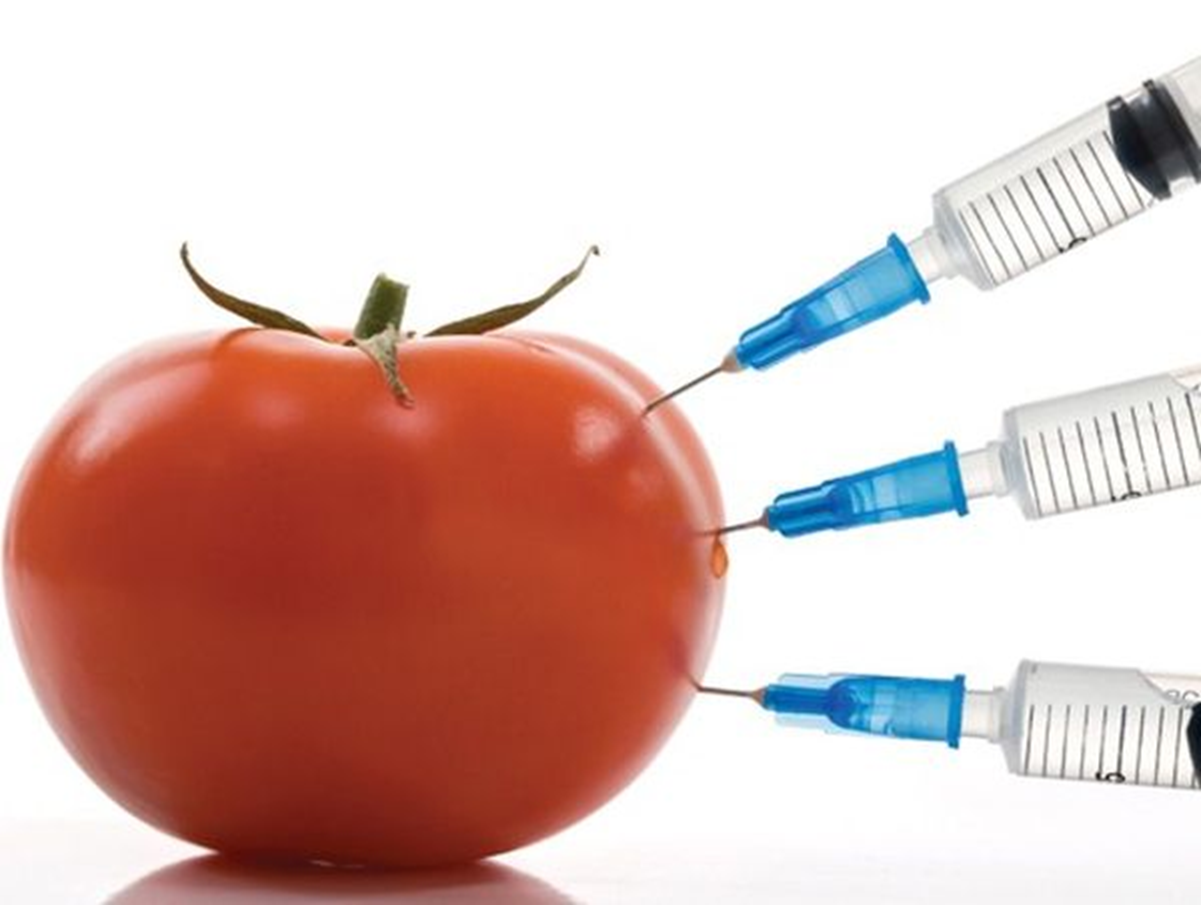 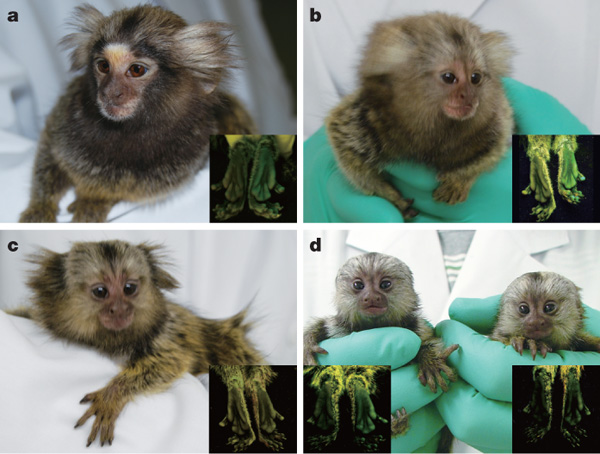 Перша у світі мавпа (самець Енді) зі зміненим генетичним кодом з’явилася на світ у США. Вона народилася після того, як у яйцеклітину її матері був вбудований ген медузи.
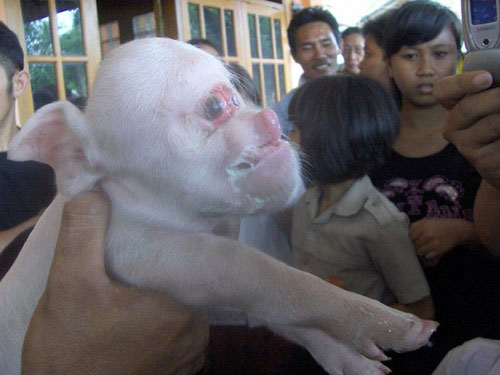 Також створювався гібрид людини і свині. З людської клітини видалили ядро й імплантували його до яйцеклітини свині, яку попередньо звільнили від власного генетичного матеріалу. У результаті одержали ембріон, що прожив 32 доби, доки вчені не вирішили його знищити.
Переважна кількість сучасних генномодифікованих продуктів — рослинного походження. Станом на 2009 р., комерціалізовано і допущено до вирощування (як мінімум в одній із країн світу) 33 види трансгенних рослин: соя — 1, кукурудза — 9, рапс — 4, бавовник — 12, цукровий буряк — 1, папайя — 2, гарбуз — 1, паприка — 1, томат — 1,                                                                                                 рис — 1. На різних                                                                                                       стадіях розглядаються                                                                                             запити на дозвіл для                                                                                                      ще близько 90 різних                                                                                                  видів трансгенних                                                                                                                              рослин, у тому числі                                                                                                 картоплі, сливи,                                                                                                       люцерни, квасолі,                                                                                                          пшениці, земляного                                                                                                   горіха, гірчиці, цвітної                                                                                                   капусти, перцю чілі та інших.
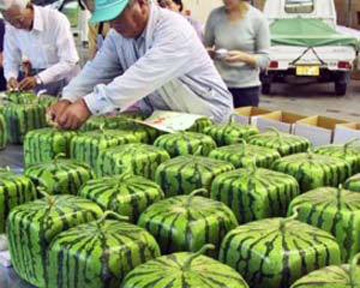 Противники технології рекомбінантної ДНК (30 % населення в Європі і 13 % — у США) вважають, що ця технологія є не тільки ризикованою, але й морально неприйнятною. Продукти, створені в результаті маніпуляцій із генами, вони прозвали «їжею Франкенштейна».
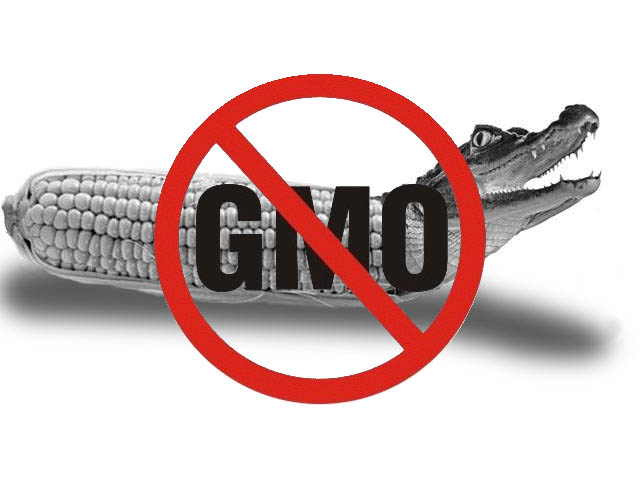 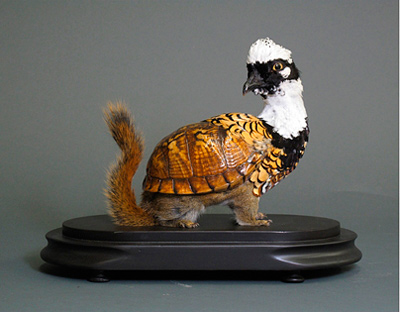 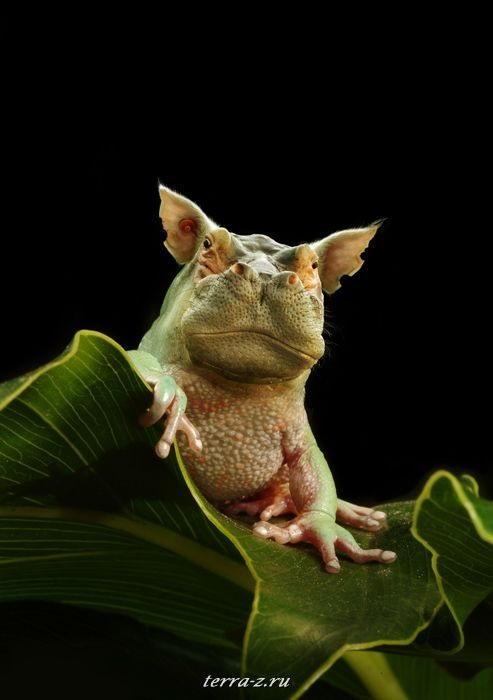 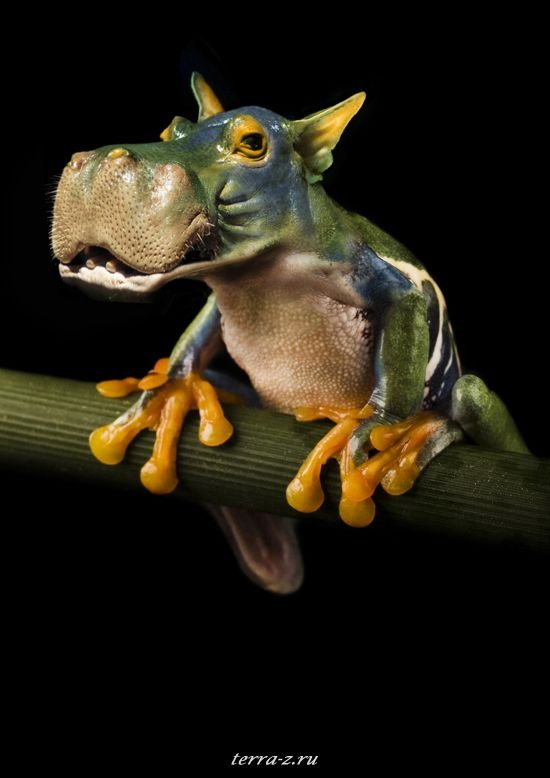 Розвиток експериментальних методів останнім часом уможливив одержання зовсім незвичайних тварин, що несуть гени не тільки одного батька й однієї матері, але і більшої кількості предків. Таких тварин зазвичай називають химерами.
У 1981 р. вперше отримали мишу з клітин, частина яких походила із стовбурових клітин тератокарциноми: ізольовані стовбурові клітини тератокарциноми
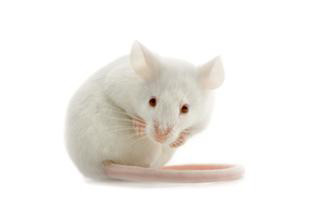 ін’єктували в бластоцисти білих мишей, а потім переносили в матку іншої миші, яка народила живих мишенят-химер
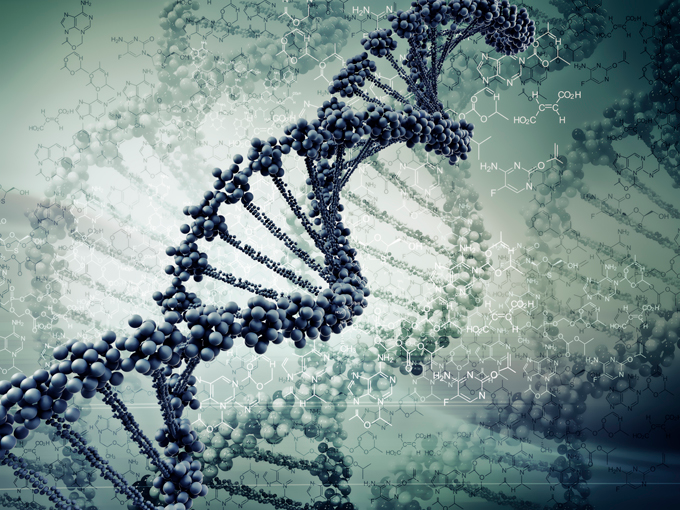 Бурхливий розвиток генетики, цитології, фізіології, селекції та можливість технічного оснащення лабораторій створили основу для більш глибокого і повного розуміння законів кодування, збереження і передачі спадкової інформації в організмах бактерій, вірусів, рослин і тварин. Усе це поступово привело до розвитку нової галузі біології — генної інженерії.
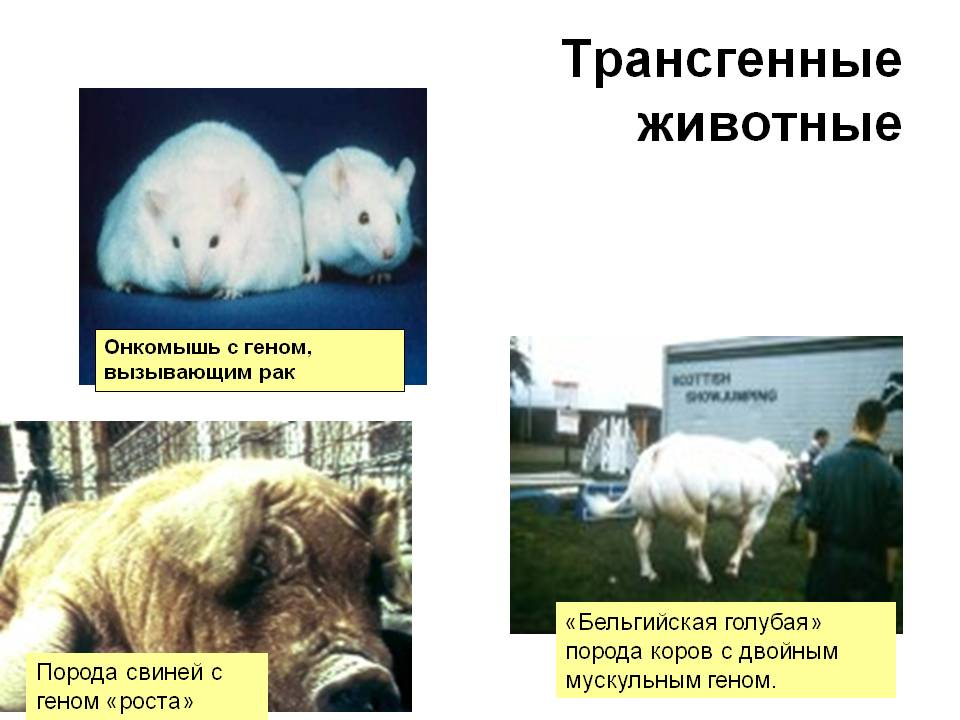 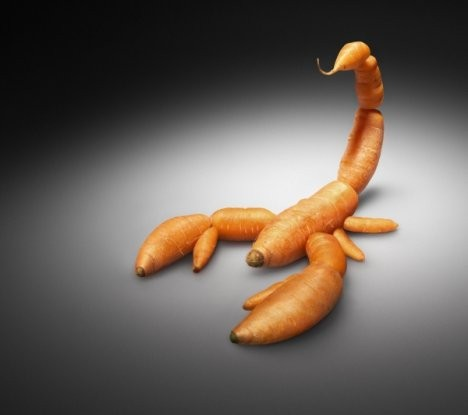 Генетично модифікована їжа — це продукти харчування, вироблені з генетично модифікованих організмів, рослин, тварин і мікроорганізмів. Згідно з українським законодавством,   продукти, у                                складі яких                                        містяться                                           генетично-                                  модифіковані організми, також вважаються генетично модифікованими.
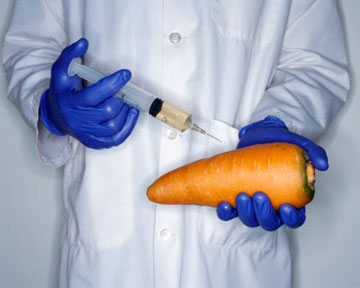 Генетична модифікація може надавати рослині й харчовому продукту, що виробляється з неї, цілий ряд певних ознак. Переважна кількість генно-модифікованих організмів є стійкими до збудників хвороб (вірусів та грибів), комах-шкідників або до гербіцидів.
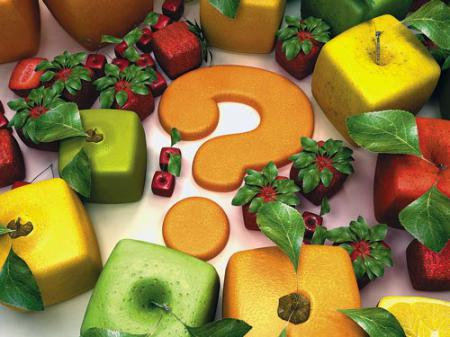 Дякуємо за увагу!
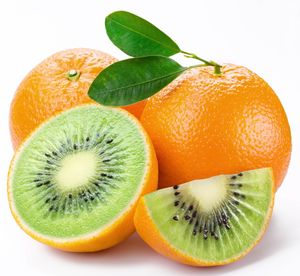 Готували:
Макаренко Галина 
                       та
Гнатюк Людмила

Керівник:
Махліна Тетяна Віталіївна